Дронова Т.М. учитель начальных классов
МБОУ « СОШ № 12»
Г. Ангарск
Дидактическая игра 
«ЛОТО»
Щелкайте по барабану. Меняющийся цвет прямоугольника означает выпавший вопрос. Переход к вопросу по гиперссылке. Следующий ход – снова щелчком по барабану.
5
1
7
8
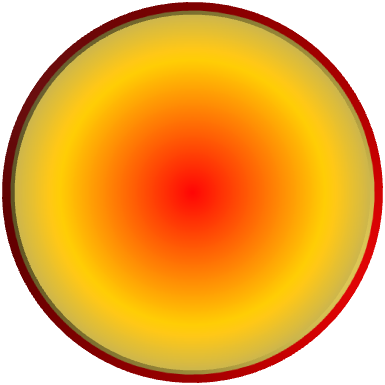 3
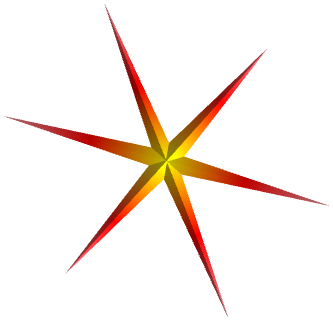 10
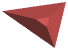 9
6
4
2
Ответ появляется при щелчке по вопросу
Вопрос 1

Часть слова без окончания
основа
Ответ появляется при щелчке по вопросу
Вопрос 2
Общая часть родственных слов
Ответ
корень
Вопрос 3
Часть слова, которая стоит перед корнем и служит для образования новых слов
Ответ появляется при щелчке по вопросу
ОТВЕТ        приставка
Ответ появляется при щелчке по вопросу
Вопрос 4
Часть слова, которая стоит после корня и служит для образования новых слов
ОТВЕТ  суффикс
Ответ появляется при щелчке по вопросу
Вопрос 5 
Часть слова, которая служит для связи слов в предложении
ОТВЕТ   окончание
Ответ появляется при щелчке по вопросу
Вопрос 6
Образуй однокоренные слова от корня   ЛЕС
ОТВЕТ  лесок
              лесной
              лесник
              лесничий
Ответ появляется при щелчке по вопросу
Вопрос  7
 
Назови суффикс в слове избушка
ОТВЕТ  - ушк-
Ответ появляется при щелчке по вопросу
Вопрос 8
Назови корень в слове  подберёзовик
ОТВЕТ  -берёз-
Вопрос 9
Назови однокоренные слова: 
Водяной
Водитель 
Водный
водица
Ответ появляется при щелчке по вопросу
ОТВЕТ  водяной
Водица
водный
Использованные ресурсы

  Шаблон игры - Г.О. Аствацатурова, г. Армавир
 Фон - http://rm.foto.radikal.ru/0708/b0/89b4f5108285.png